Сабақтың тақырыбы:
Үй жануарлары
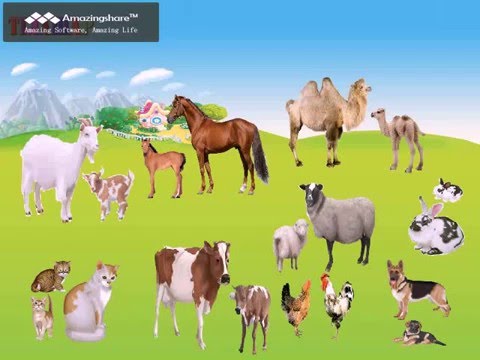 Мақсаты: Балаларға үй жануарлары туралы білімдерін толықтыру, олардың пайдасы мен маңызы туралы түсінік беру. Олардың түрлерін бір – бірінен ажыратуға,айтқандай зейін қойып тыңдауға үйрету көзделіп үй жануарларына байланысты тақпақтар мен мақал мәтелдер айтқызу сұрақ – жауап, жұмбақ шешу арқылы тіл байлықтарын дамытумен бірге олардың бізге тигізер пайдасын айтып, ұлттық тәрбие негізін еңбексүйгіштікке тәрбиелеу, экологиялық тәрбие беру қарастырылады.
Шаттық шеңбері
Білер қазақ баласыСәлем сөздің анасыКөп танысты көремізАлдымыздан кезіккенБәріне де ізетпенИіліп сәлем береміз
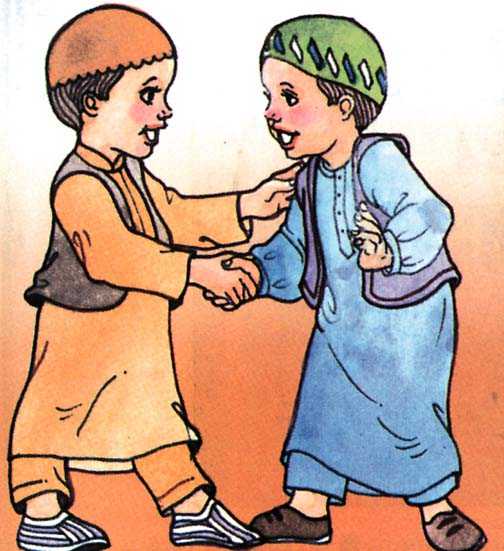 Үй жануарлары
Төрт түлік мал   /түйе, жылқы, сиыр, қой-ешкі/
Үй құстары /әтеш, тауық, үйрек, қаз, күркетауық/
Ит, мысық
Есек, шошқа
қоян
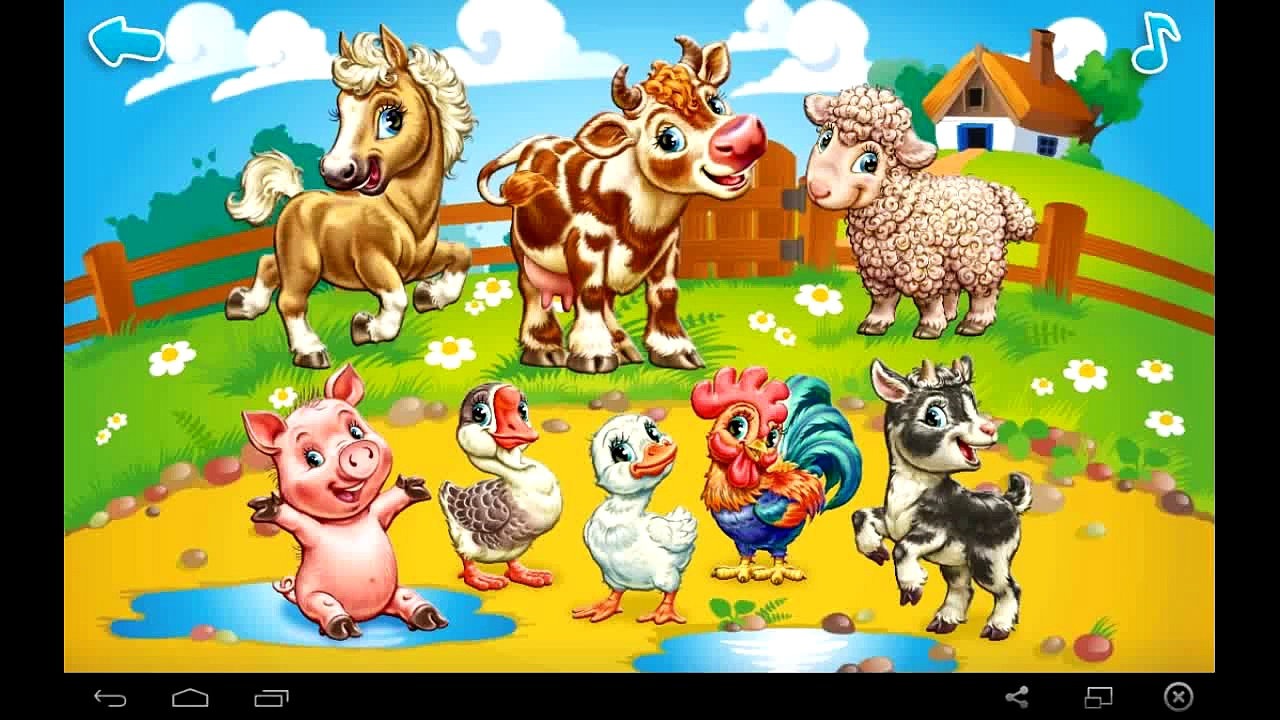 Видео түсіндірме
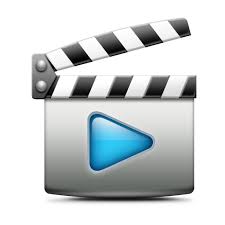 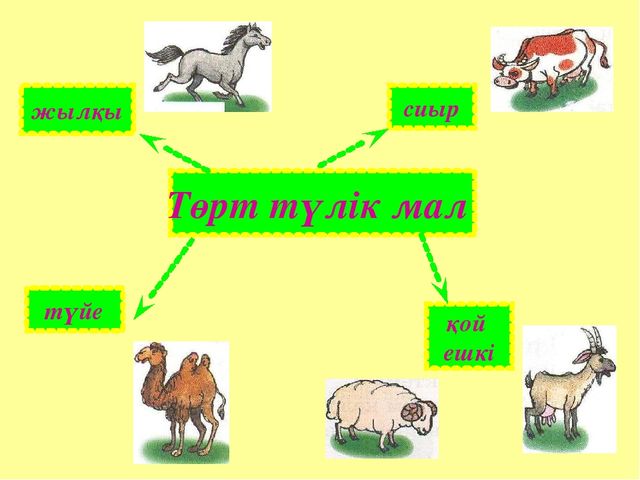 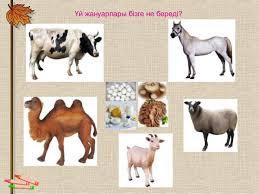 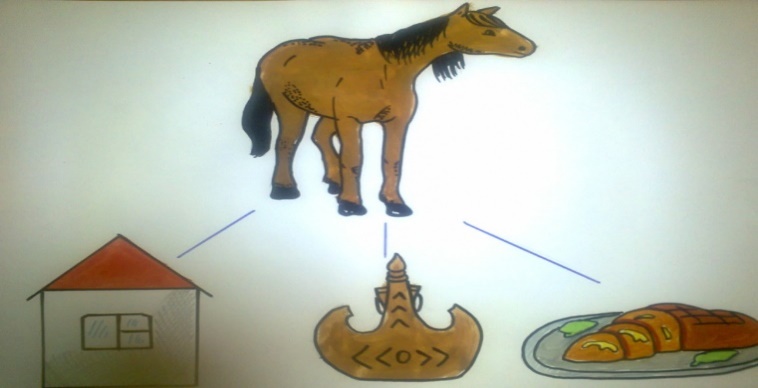 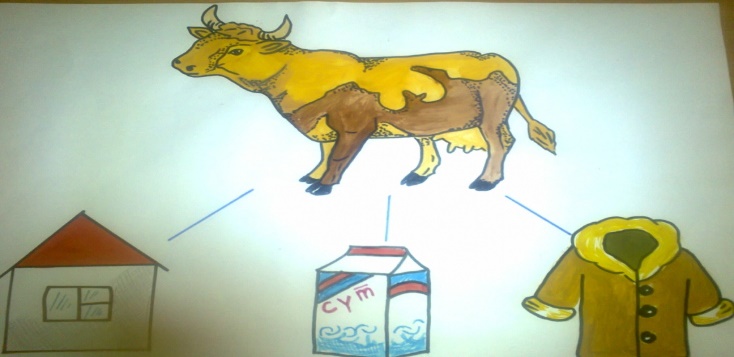 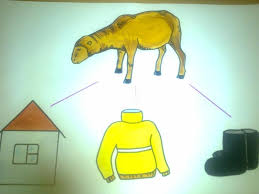 Сергіту сәті
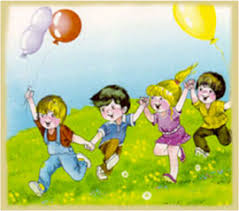 Үй құстары
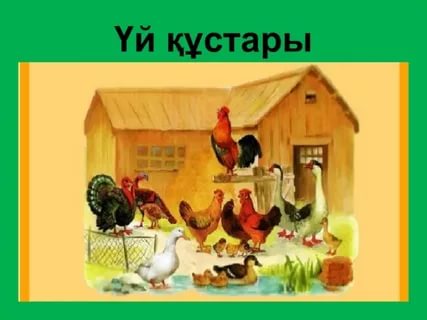 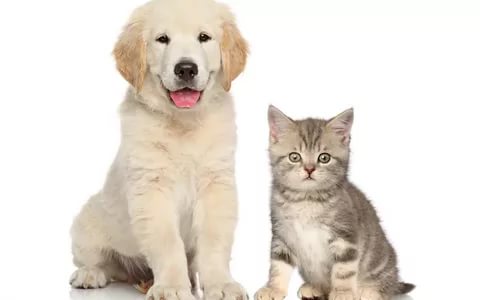 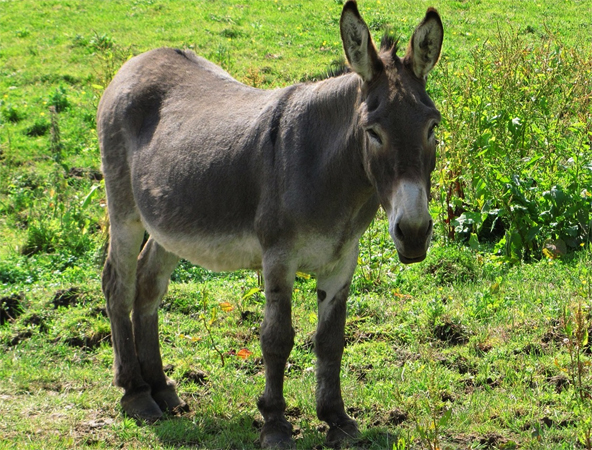 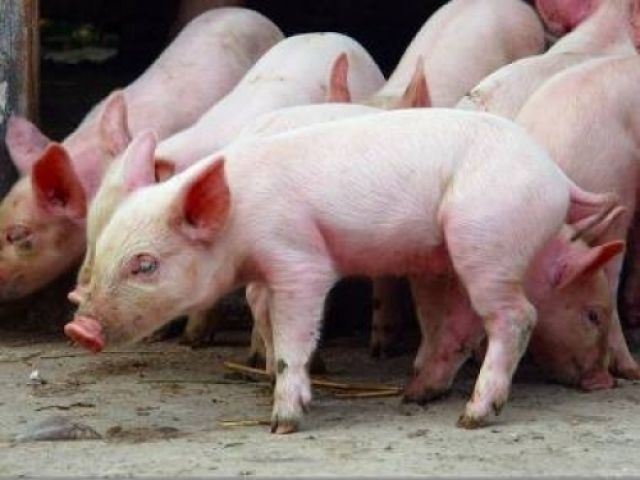 Қорытындылау:
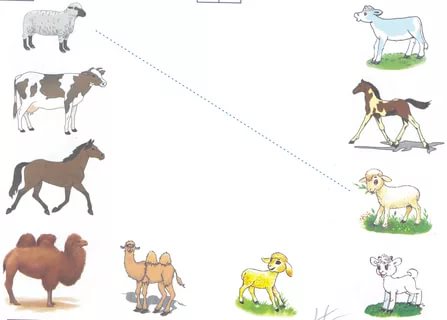 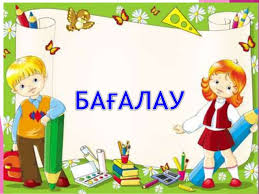 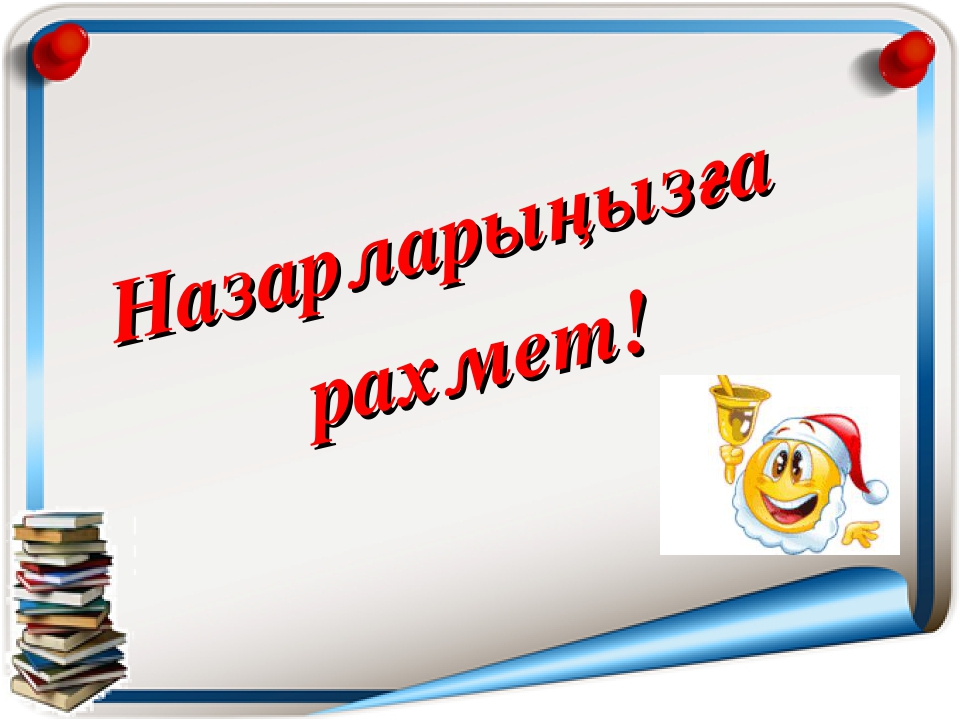 Назарларыңызға рахмет!!!